Surf-og ungdomsafdelingen
Beretning fra windsurf og ungdomsafdelingen
Uwe Bjerre
1
13. marts 2024
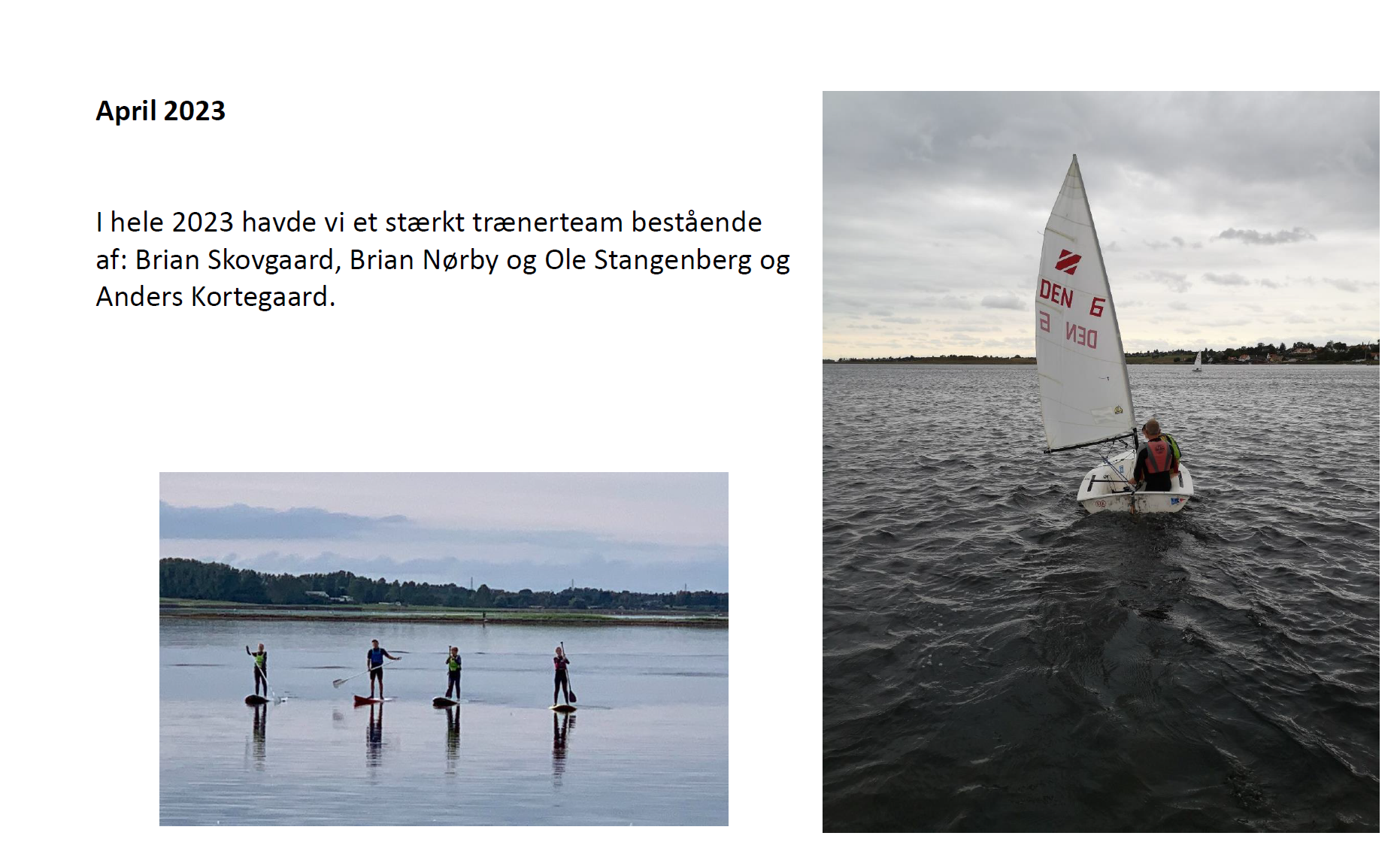 2
13. marts 2024
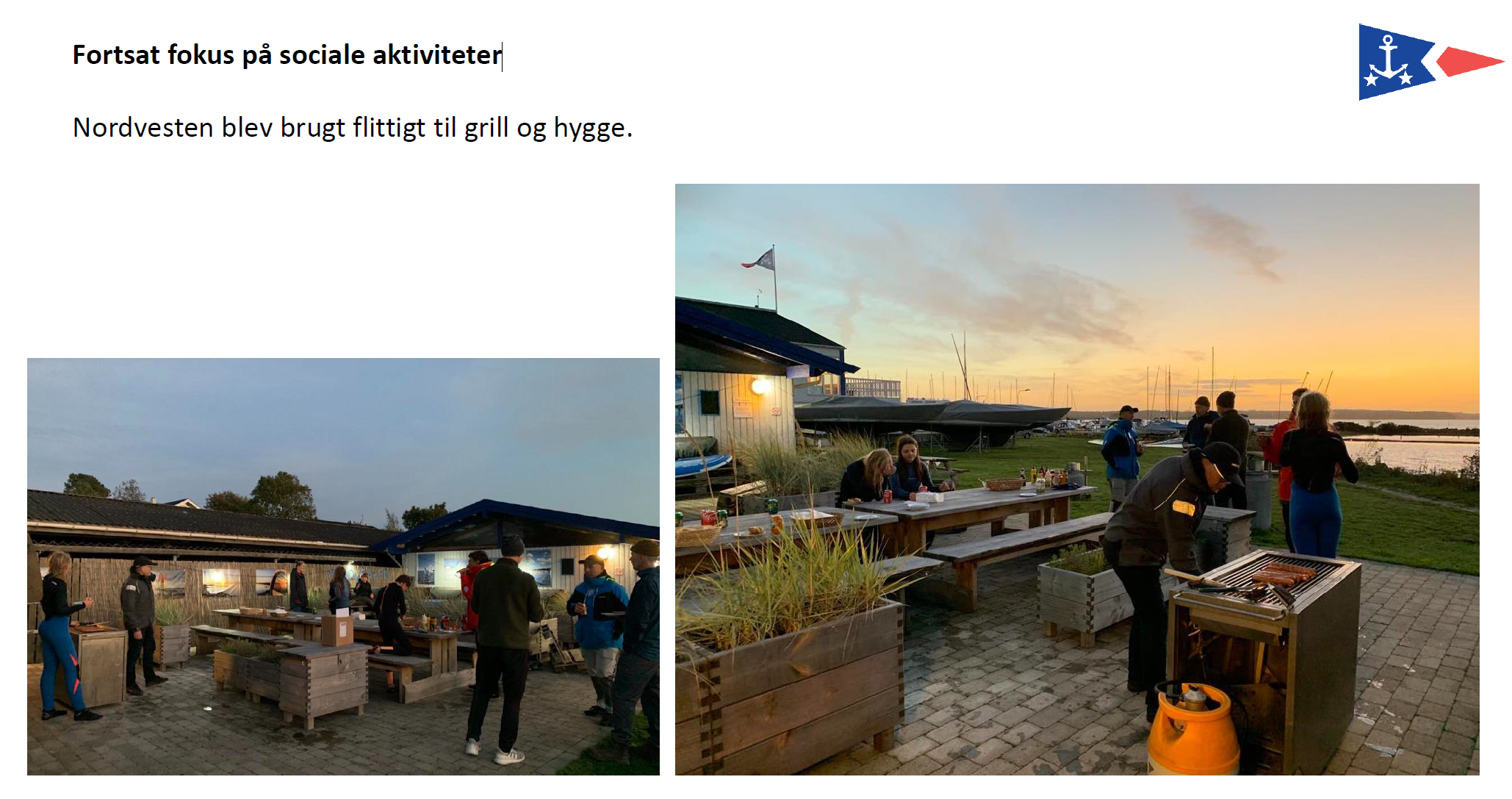 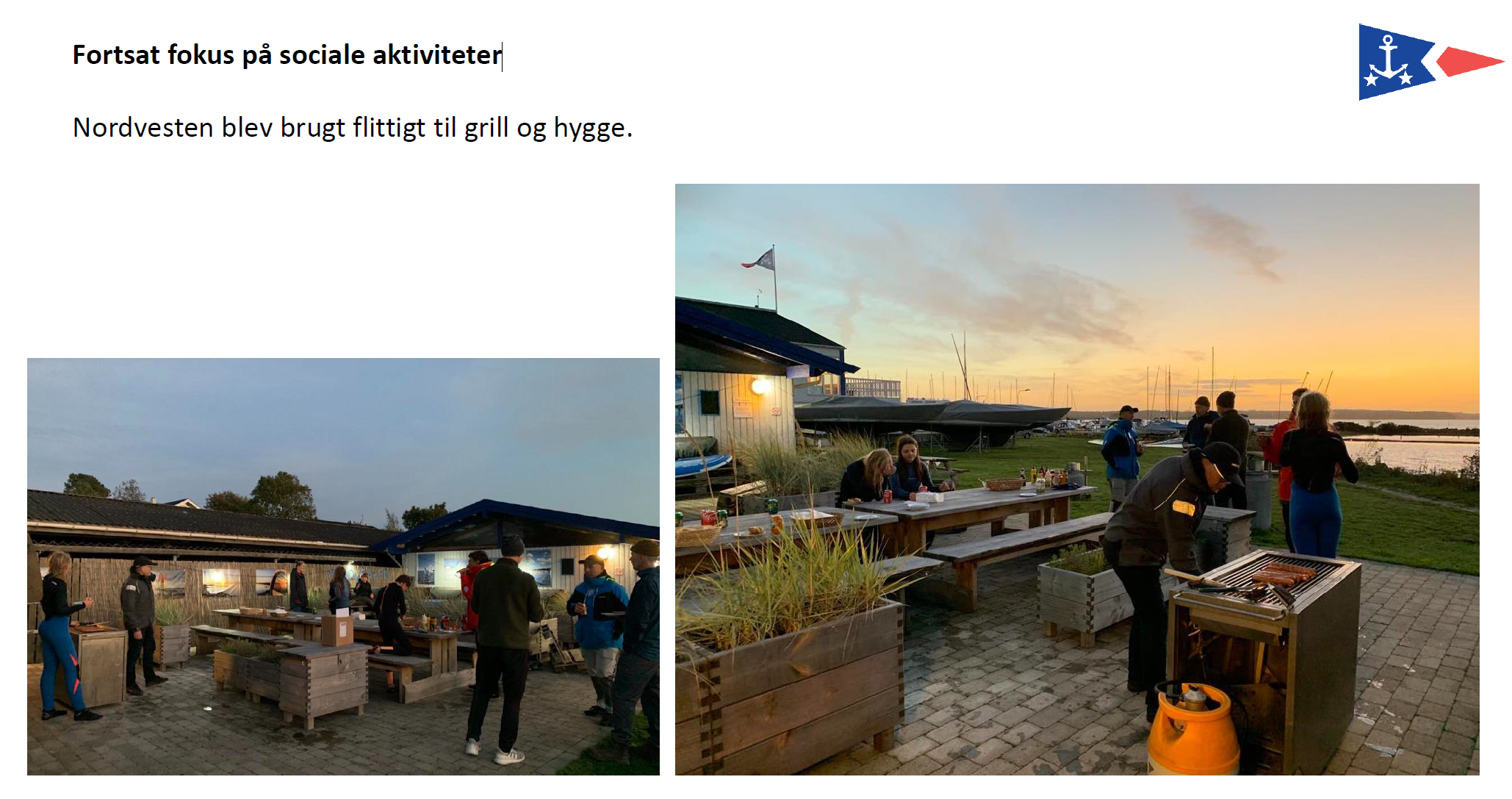 3
13. marts 2024
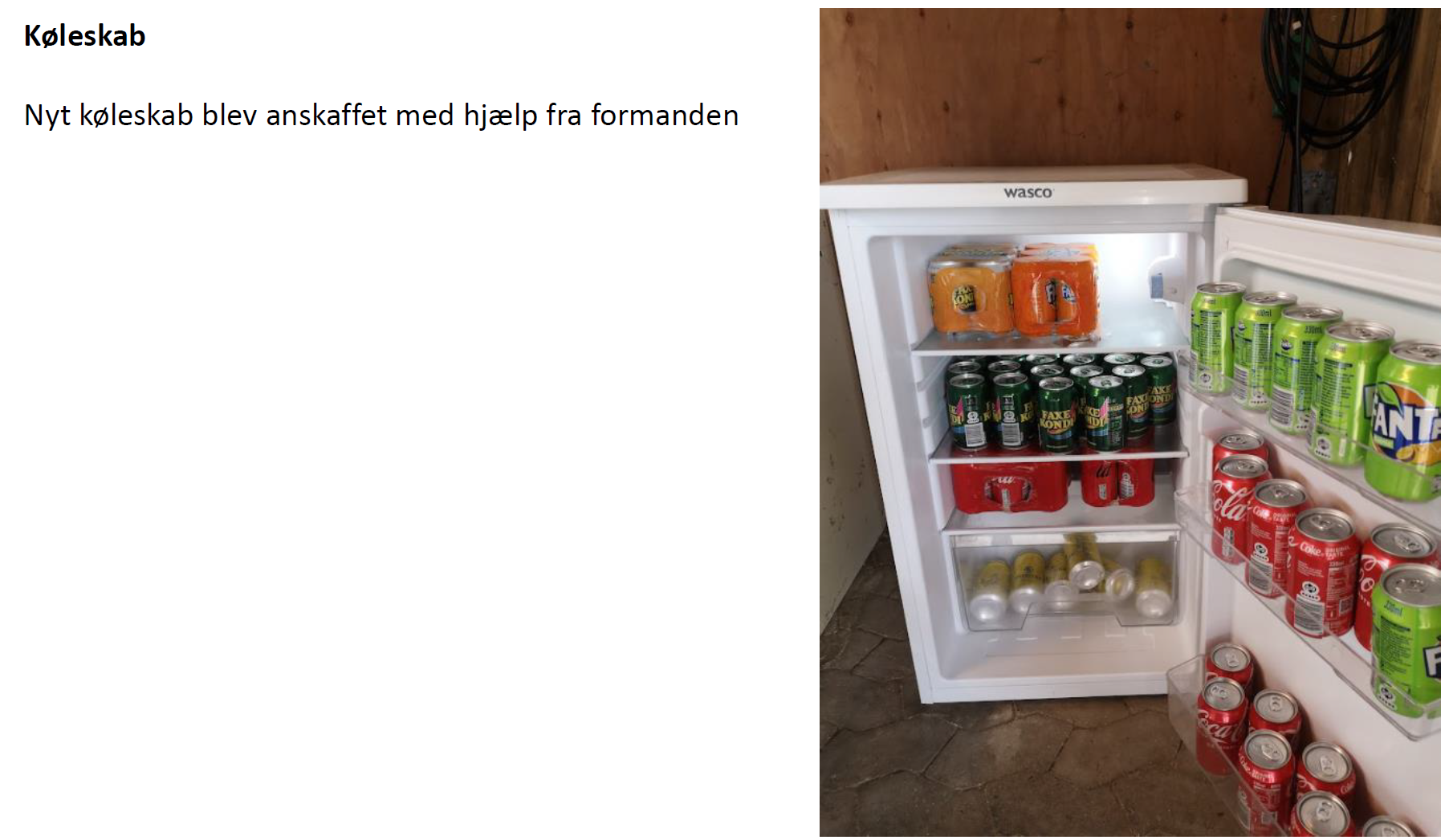 4
13. marts 2024
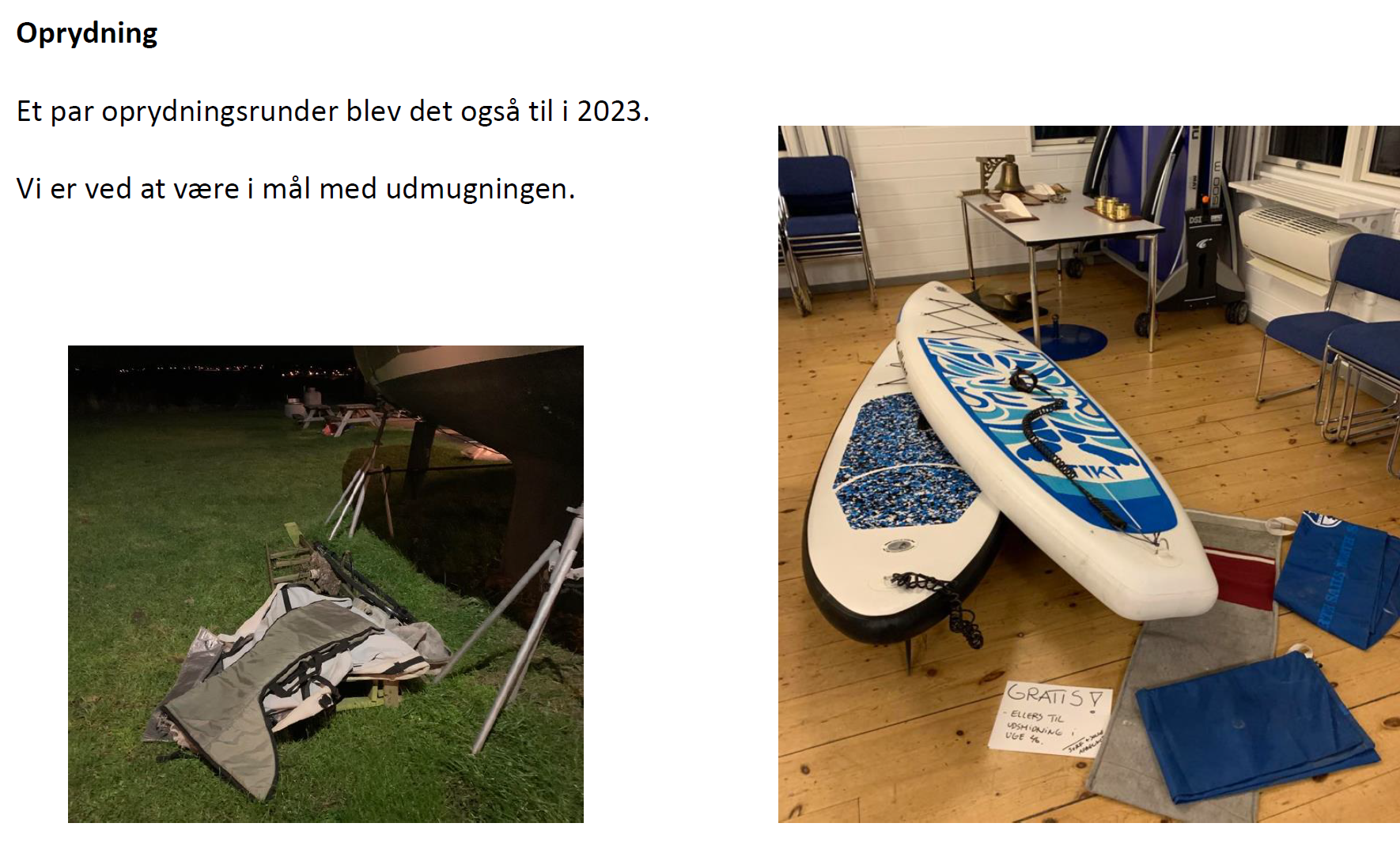 5
13. marts 2024
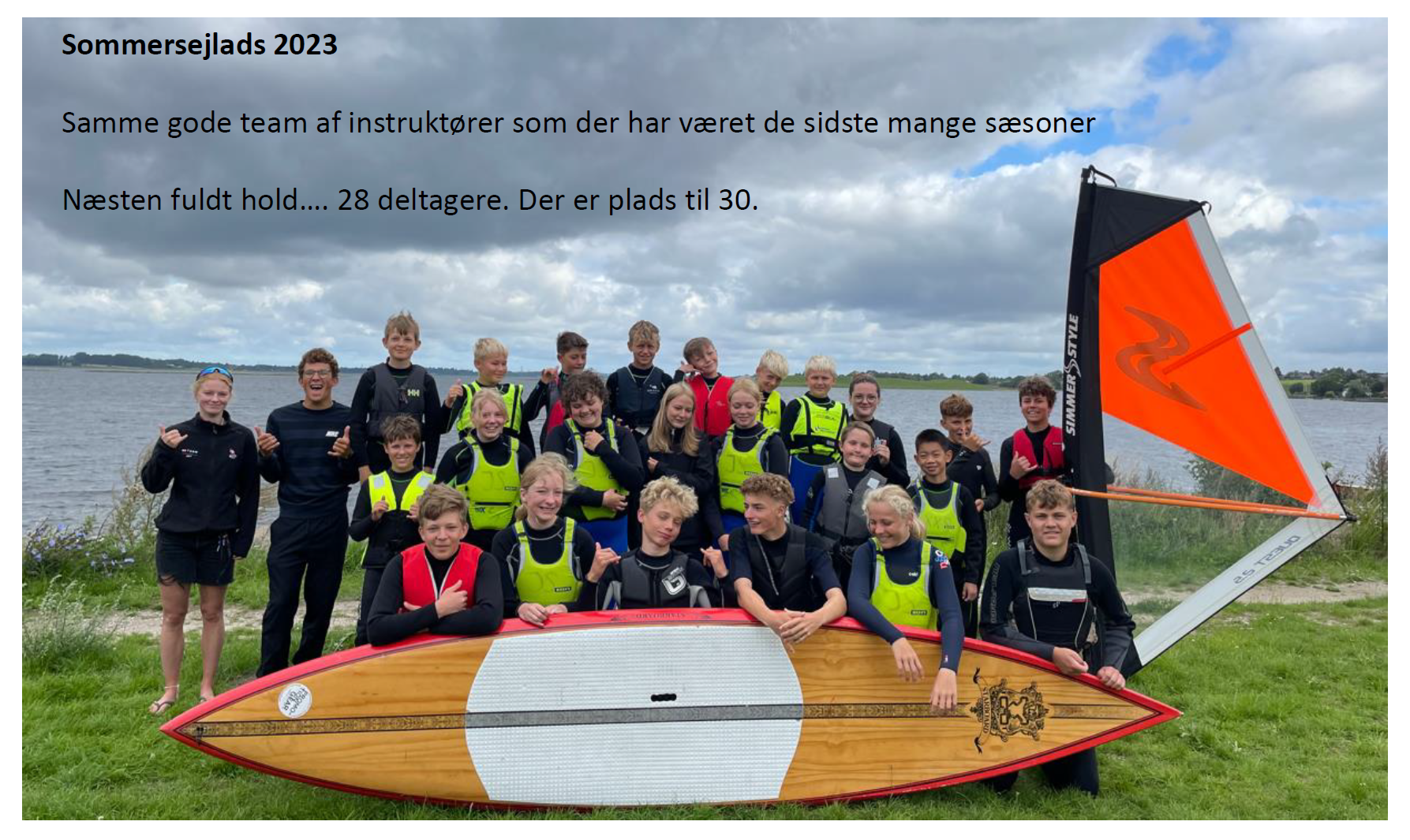 6
13. marts 2024
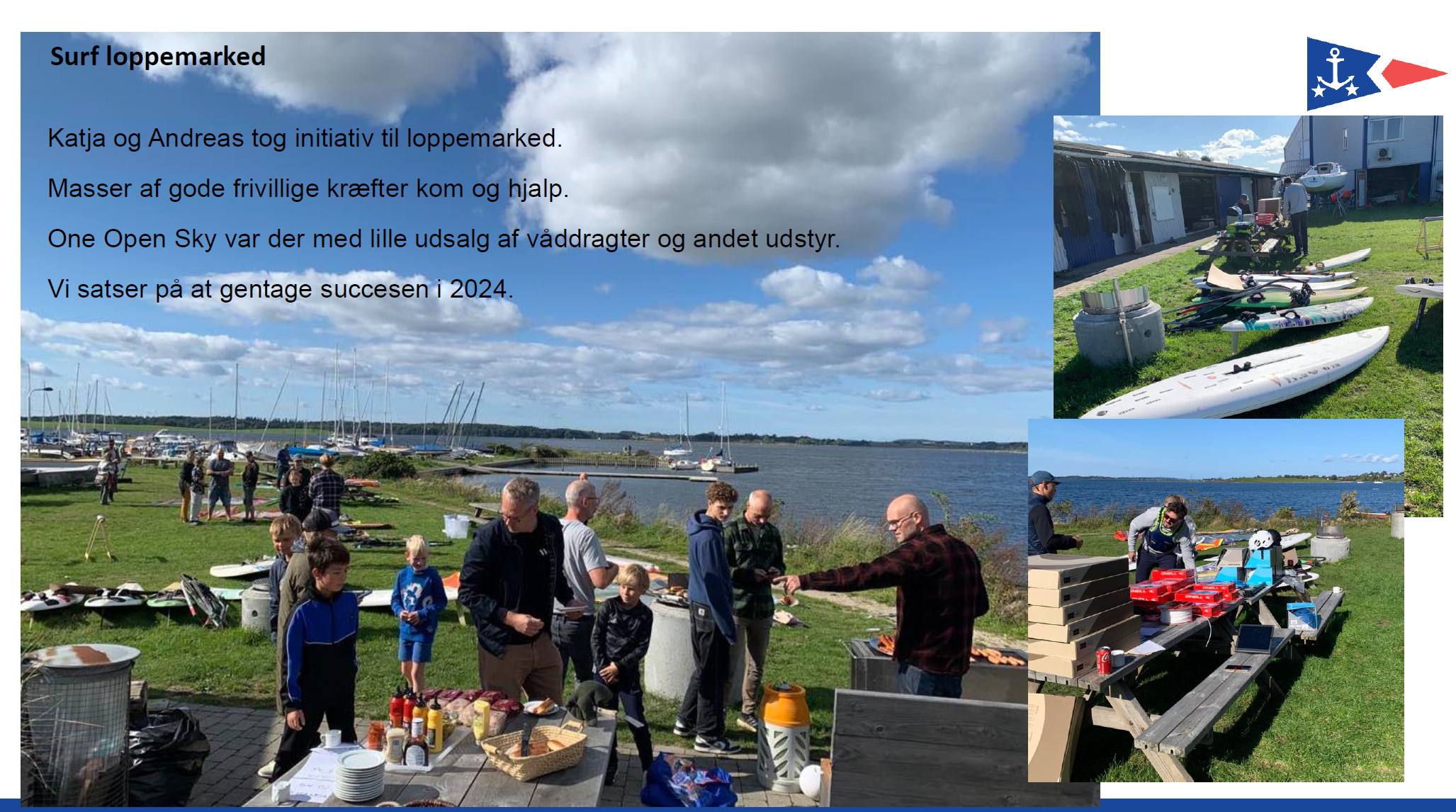 7
13. marts 2024
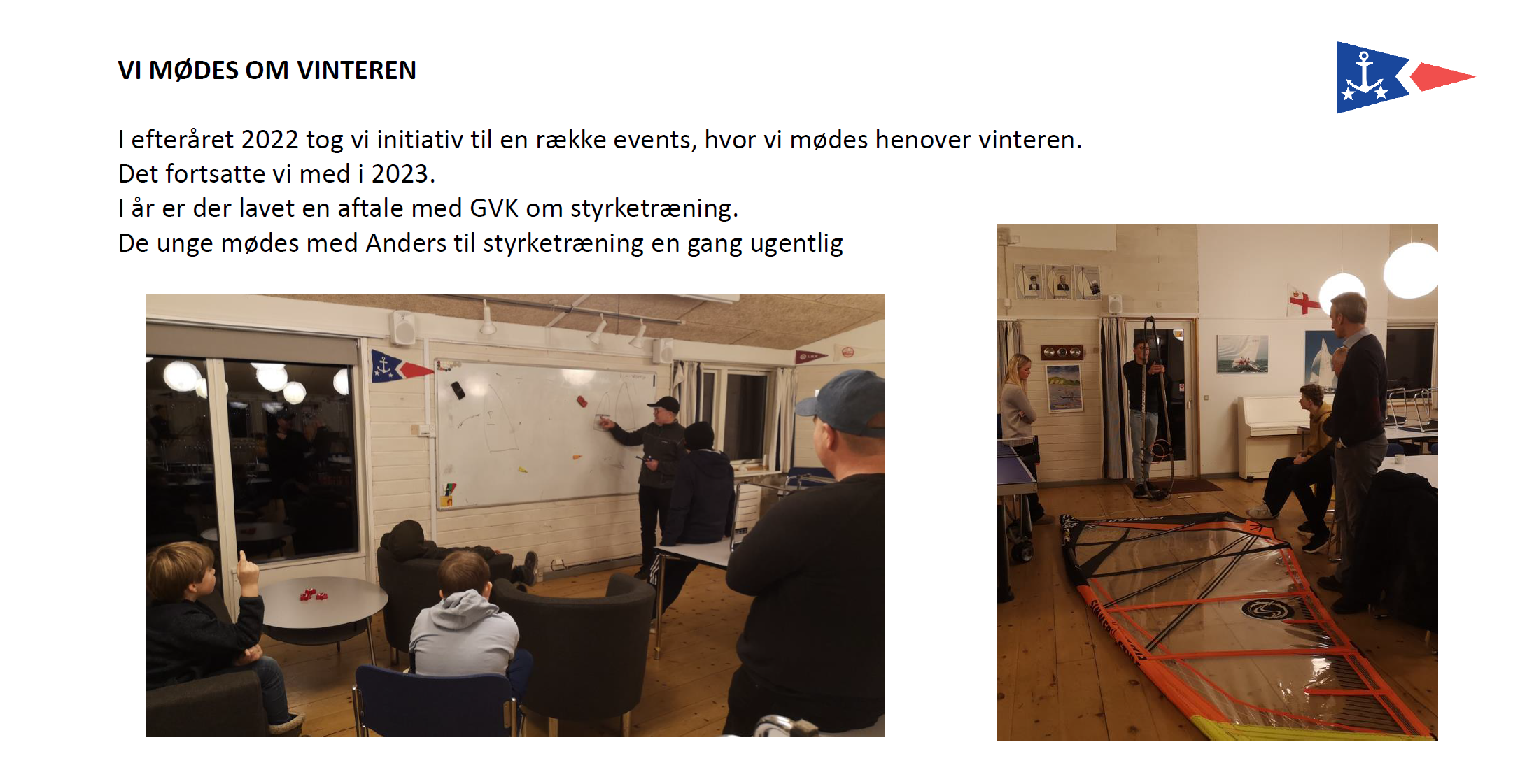 8
13. marts 2024
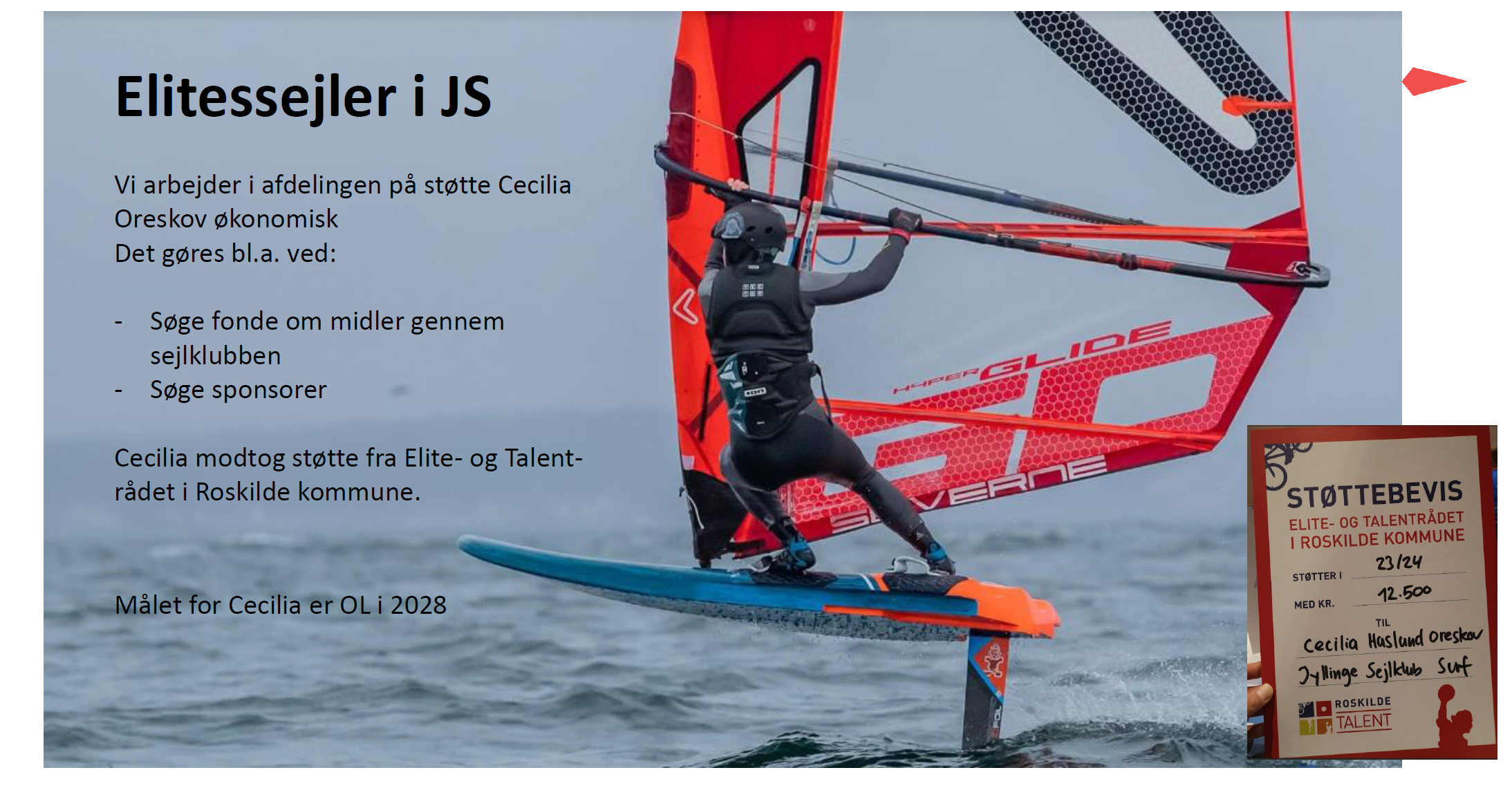 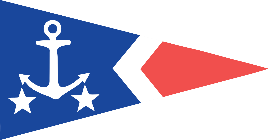 9
13. marts 2024
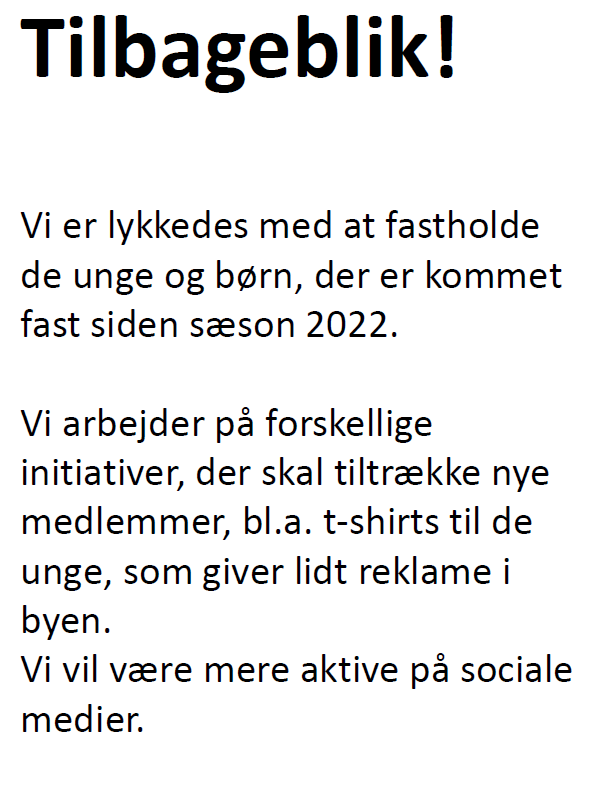 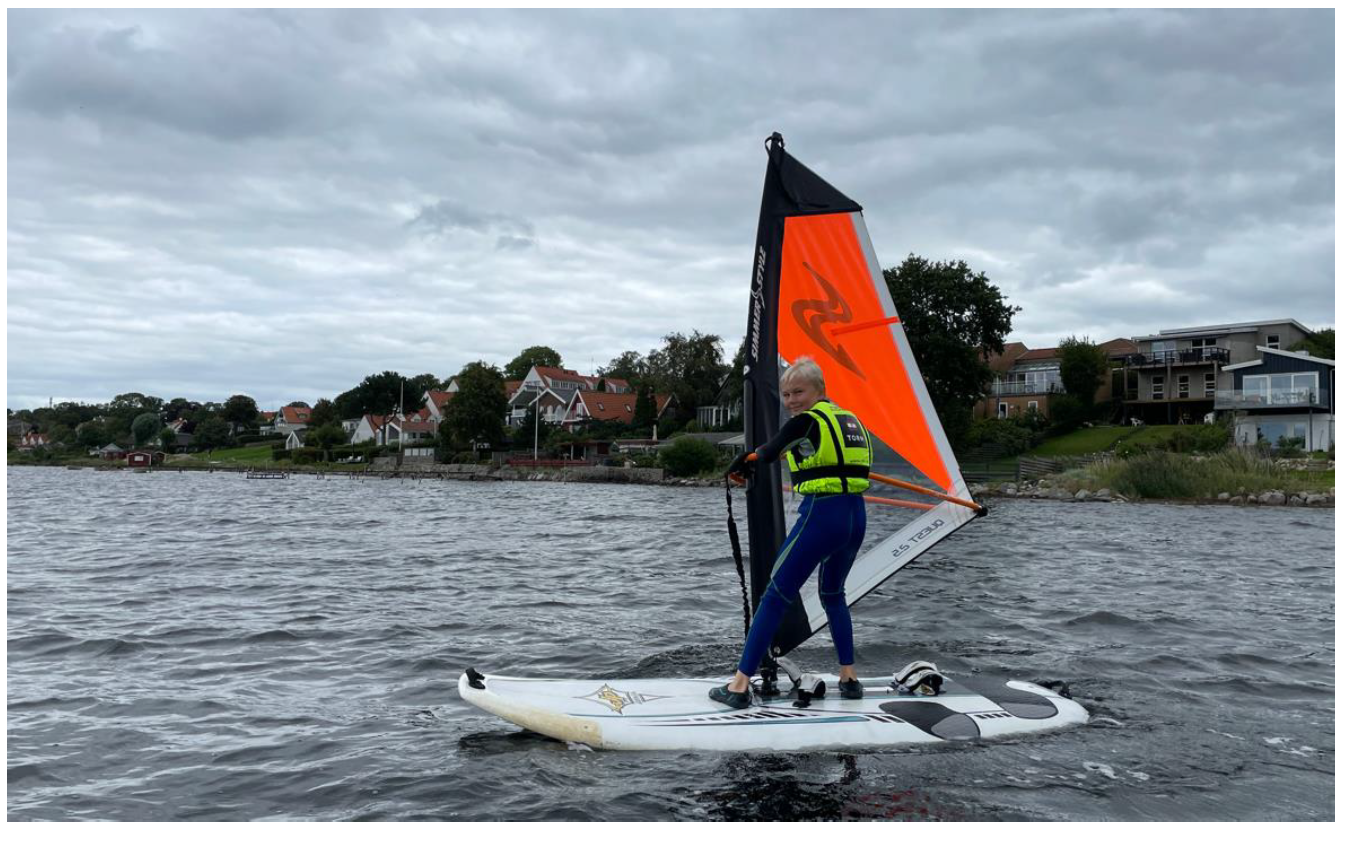 10
13. marts 2024
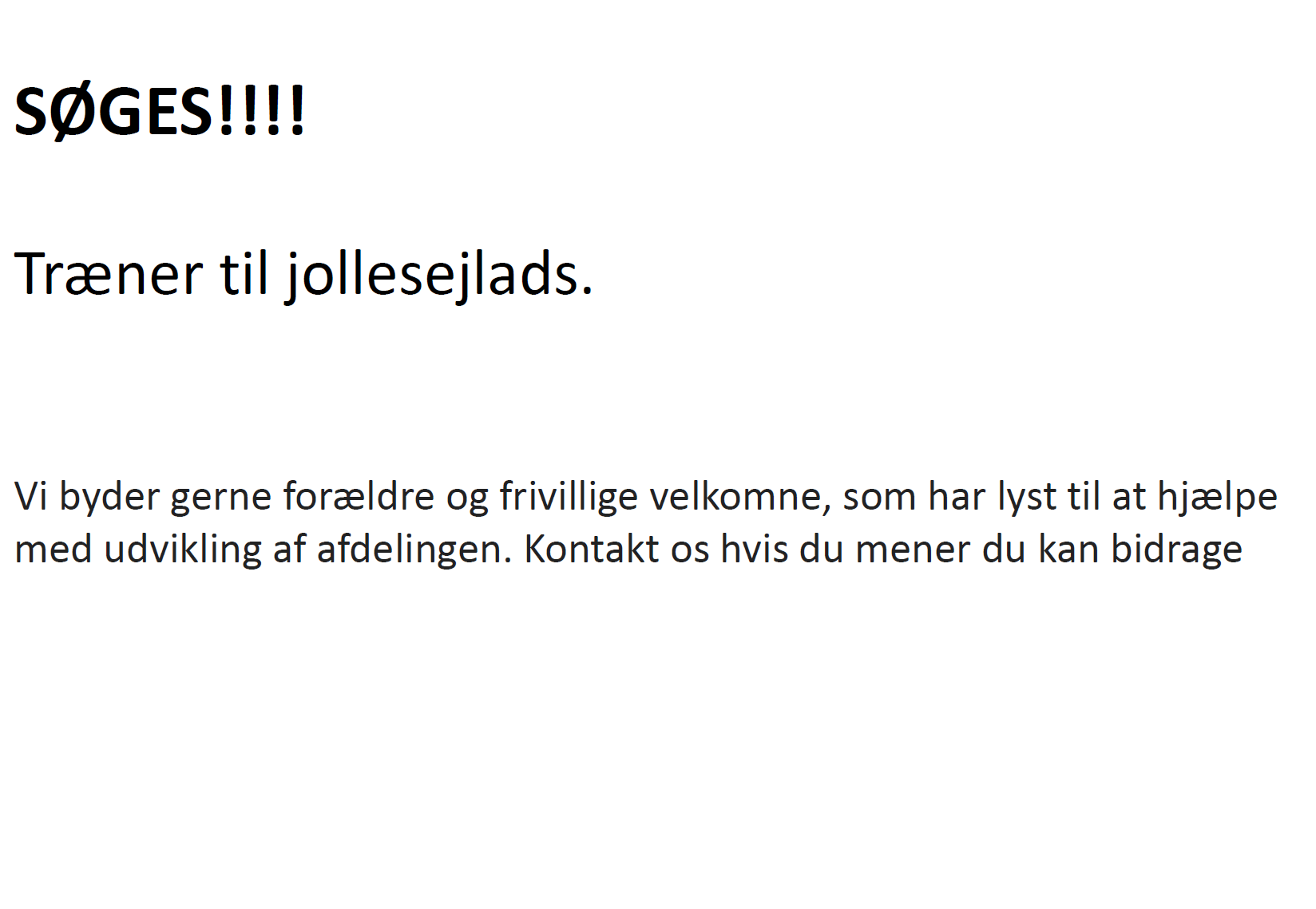 11
13. marts 2024